The Pharmaceutical Market:
Market Failures, Fixes & the Future
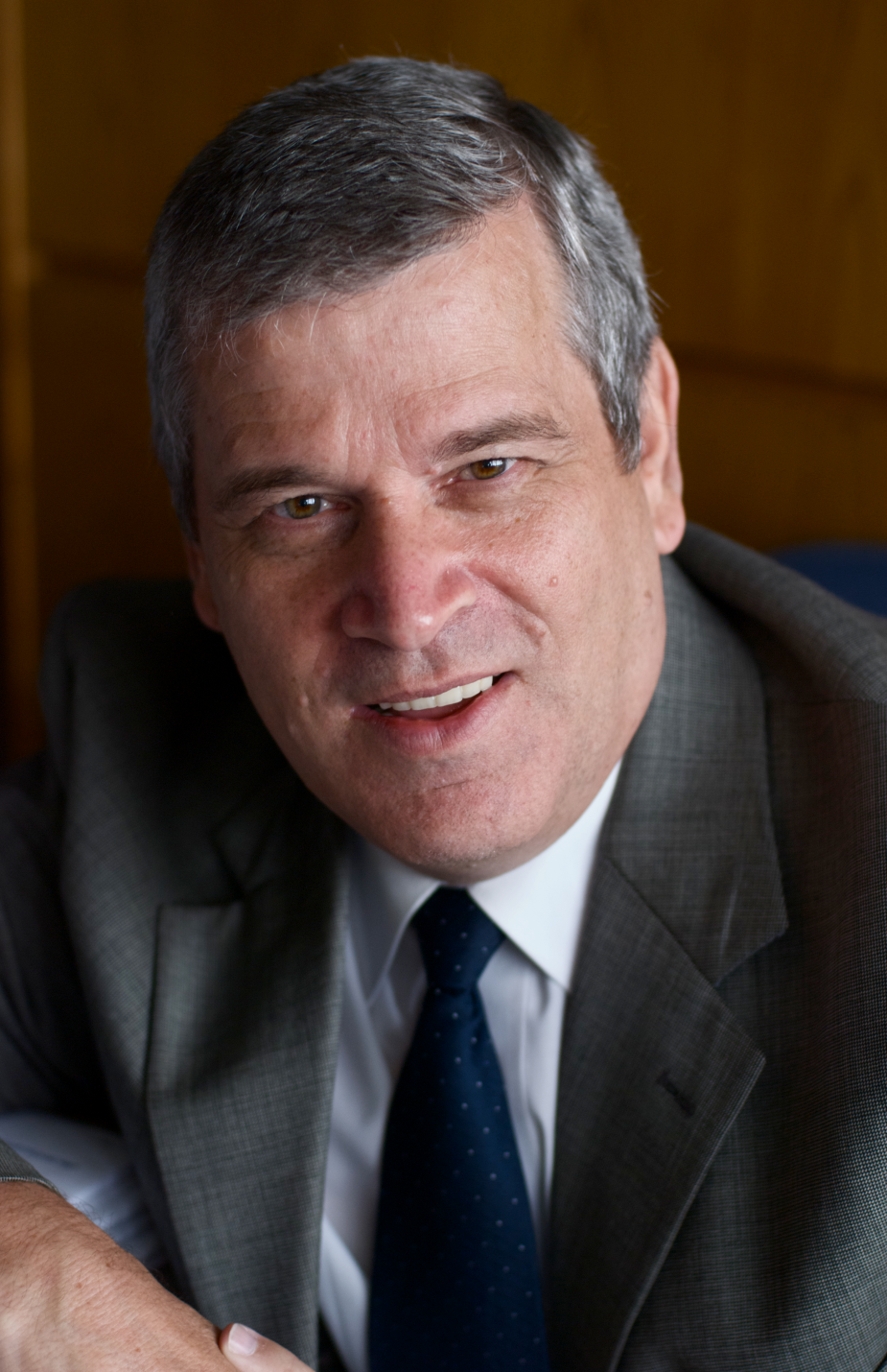 Health & Human Services Finance Committee
Minnesota Legislature, House
St. Paul, MN
February 5, 2019
Stephen W. Schondelmeyer
Professor and Director
	PRIME Institute
University of Minnesota
Overview
Understanding the Pharmaceutical Market:
Demand for Prescription Drugs
 Drug Markets: Brands & Generics & Specialty
 Drug Coverage: Medicare, Medicaid, Commercial, Individual
 Extraordinary Prices & Price Changes
 Pharmacy Benefit Managers: Role & Issues
 Competition & Market Power Reverse & Perverse Economics
 Finding Fixes for the Future
	Legislation, Regulation, Litigation & Indignation
Is there anyone who has never been sick a day in their life?
Is there anyone who has not needed (or used) a prescription drug?
Virtually everyone needs, has used, or will use drugs in their lifetime.
Disruptive Issues
New Things We Aren’t Expecting Will Disrupt:
Drug Spending (Hidden Expend., Hidden Prices)
 Rebates (Blamed for High Prices, Admin Cost, Wall Street)
 Copay Coupons & Patient Assistance
 Generics (Authorized Generics, Single Source Generic)
 PBM Behavior (PBM Spread, Gag Orders, Mail, Specialty, Preferred Networks)
 Opioid Use & Adherence  Over-Use
Features of U.S. Drug Market
FDA Approves Drugs That Are Better Than Placebo
 Medicare & Medicaid Must Cover FDA Approved Drugs
 Drug Firms Set Any Price They Want (a blank check)
 Coverage Has Been Broadened to Include Most 
	(> 90% of U.S. Residents)
 Medicare Can Not Negotiate Drug Prices
 Increased Cost-Sharing for Rx Coverage
 Drug Cost is Paid by Individuals, Employers, or Govt.
 Insurers Process Claims But Don’t Pay for Healthcare
 Insurance Does Not Increase Resources
 Insurance Cost Shifts  Income Re-Distribution
The Market for Drugs Is Unique
Supply side factors:
Monopoly for Pharmaceuticals
		(Patents & Exclusivity prevent competition)
 High Barriers to Market Entry
 Resources Not Easily Transferable
 Reverse & Perverse Incentives
 Access Requires “Prescription”
 Asymmetric Market Imperfect Information
	Nobel Prize (Patents & Exclusivity prevent competition)
$/EpiPen (2-pak) for Self-Insured Health Plan: 2005-2016
$ / Month
NEWS FLASH:  
Competitor Auvi-Q will re-enter market
Price:  $4,500 (2-pak)*
*  623% Increase In 2005-2016
*  305% Increase In 2011-2016
*   2011-2016: 
       ↑ Spending $1,000,000
        Due to Price ↑ Alone
Based on data from self-insured drug benefit 2004 to 2016 & compiled by PRIME Institute, University of Minnesota.
* Reported in Karlin-Smith, Sarah,  “EpiPen competitor to cost seven times more”,  Politico, January 19, 2017 as found at:
https://www.politicopro.com/health-care/whiteboard/2017/01/kaleo-to-undercut-epipen-price-with-upcoming-alternative-082511
Humulin U-500: Average $/Monthfor Commercial Insurance: 2005-2013
$ / Month
$ 10,375/Year
*  361% Increase In 8 Years
100% Increase
In 2 Years: 
2012 to 2014
75% Increase
In 2 Years: 
2010 to 2012
$ 5,172/Year
13% Increase
In 4 Years: 
2006 to 2010
$ 2,954/Year
$ 2,248/Year
Based on data from self-insured drug benefit 2004 to 2013 & compiled by PRIME Institute, University of Minnesota.
Weighted Average Retail Price Paid per Day for Older Cohort (1980-2003) of Most Widely Used Generic Prescription Drugs: 2005 to 2015
$1.26
$1.07
$0.71
$0.61
163% ↑
$0.48
n=115 top generic drugs
Schondelmeyer S, Purvis L, Trends in Retail Prices of Generic Prescription Drugs Widely Used by Older Americans 2006 to 2015. AARP Public Policy Institute, Rx Price Watch Report June 2017. Prepared by the AARP Public Policy Institute and the PRIME Institute, University of Minnesota, based on data from Truven Health MarketScan® Research Databases.
When a drug has a
100% increase in price
does the patient’s
diabetes get 100% better?
NO ! ! !
Are We Getting Our Money’s Worth? Is the Market Really Working?
This Is Not an Efficient Market 
Or Value-Based Pricing !
Annual Cost of Multiple Sclerosis Therapies 
in the U.S. from 1993 to 2013
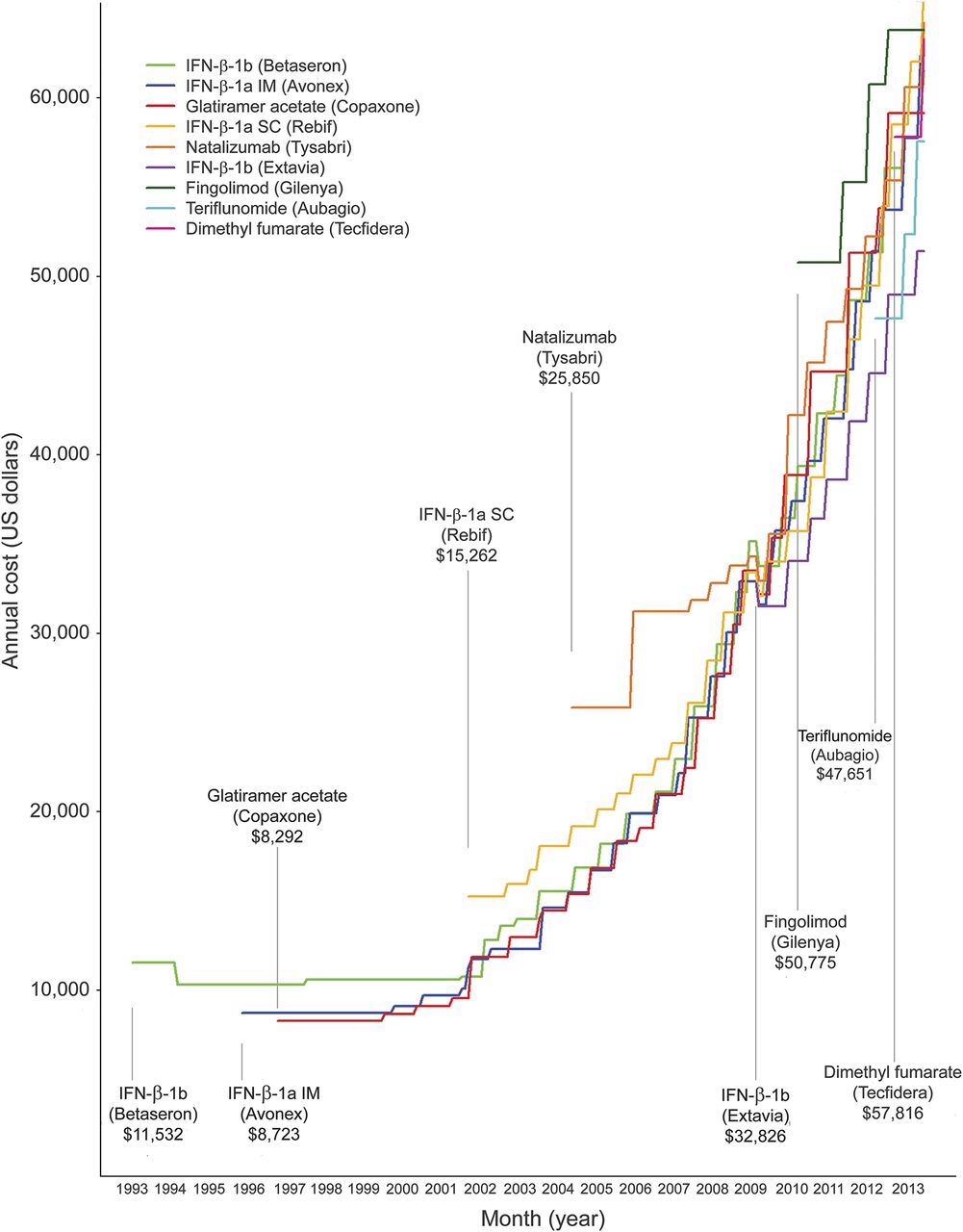 BETASERON
We Assume That 
More Competitors 
Will Make the Market 
Work !
$61,848(2016)
↑ 436%
What Happened With 
MS drugs as more 
competitors entered 
the market?
$11,532(1993)
MS Therapy Prices 
 500% to 1,000%
When 9 Competitors
Entered Over 20 Years.
COPAXONE
$84,132(2016)
Is This Market
Economically Efficient?
↑915%
Source:
The cost of multiple sclerosis drugs in the US and the pharmaceutical industry: Too big to fail?

Daniel M. Hartung, PharmD, MPH
Dennis N. Bourdette, MD
Sharia M. Ahmed, MPH
Ruth H. Whitham, MD

Neurology, 84 May 26, 2015, pp.1-8
$8,292(1997)
Monthly Median Cost of Cancer Drugs 
at the Time of FDA Approval: 1965-2013
Monthly Cost (2014 $)
NOTE:
This is a 
log scale.
Source:  Price & Value of Cancer Drugs, Center for Health Policy & Outcomes, Memorial Sloan Kettering Cancer Center, found at: https://www.mskcc.org/research-areas/program -centers/health-policy-outcomes
Some New Drugs Enter the  Market at the Cost of:
A Week’s Vacation ($1k to $5k)
 	(copaxone (1 month) for Multiple Sclerosis)

 A New Economy Car ($10k to $25k)
	(Insulin, PCSK9s for cholesterol)

 A New Luxury Car ($30k to $100k)
   	(Harvoni & Hep C drugs, Gilenya & MS drugs)

 A New House ($200k to $500k) 
	(Yervoy, Cancer & orphan drugs)
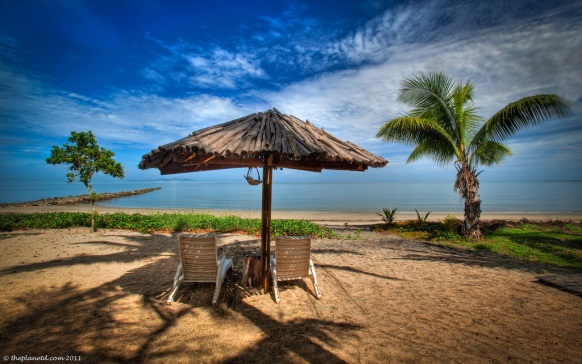 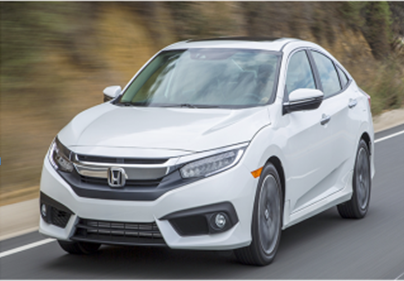 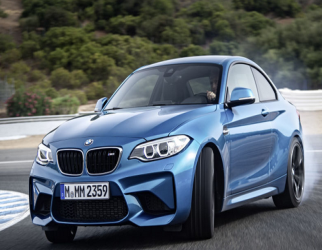 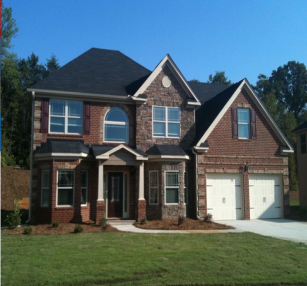 Drug Pricing Issues
Fewer Generic Firms & Industry Consolidation
Teva acquired Actavis; Teva acquired Allergan; Teva acquired Anda
 Most Generic Firms Have Broad Line of Products
 Most Brand Name Firms Have Generic Divisions
Pfizer  Greestone & Hospira; Novartis  Sandoz; Teva  Allergan.
 Authorized Generics Not Really Generics
NDA-authorized, not ANDA; Pre-empt & may dampen ‘true” generic entry over time
 Bundling & Tying Arrangements in Contracts
e.g., Must buy firm’s generics to access firm’s discounts & rebates on brands 
 PBMs Sometimes Add “Spread” Onto Generics
Generic spread for mail, specialty, preferred networks, may be higher than retail
Some PBMs charge full copay even when actual generic prescription costs less
U.S. Annual Income: 2014
$ / Year
Income per Family / Household
Income per Person
Specialty $53,364
Are Prescription Drugs Affordable
---Even at the Societal Level?
Average Annual 
Drug Cost for 
Elderly $28,728
Brand $ 4,896
Generic $ 480
U.S. Bureau of the Census, 2015; AARP Report, 2015; Compiled by PRIME Institute, University of Minnesota .
Transparency “map” needed
Employer
Employer
9
Rebates
Payment for Product
1
Manufacturer
Payer
2
FormularyContract
Fee-for-Service Contract
Rebate Share
5
7
6
Pharmacy Benefit Manager
8
Drug Wholesaler
Physician, hospital, home care, infusion provider
Contract
Physician, hospital, home care, infusion provider
3
Specialty Pharmacy
Reimburse PBM
Specialty Pharmacy
Mail Order Pharmacy
Prescription Reimbursement
Pharmacy
4
Product Shipment
Network Membership
Payment for Product
PBM Preferred Pharmacy Network
(Often PBM-Owned Chain)
Dispense Product
Copayment
Patient
Product Movement
Financial Flow
Contract Relationship
Adapted from Pembroke 2013-14 Economic Report on Retail, Mail, and Specialty Pharmacies; Drug Channels Institute
© Minnesota Health Action Group; confidential – do not copy or distribute without permission
PBM Practices
Gag Rule: Pharmacists Cannot Tell Patient 
       About Lower Cost Alternatives
 MAC Pricing Spread on Generics
 Rebates & Rebate Admin. Fees & Other Fees
 PBM-Owned Pharmacies (Mail, Specialty, & Limited Distr.)
 Preferred Network (Chain) & Exclusive Dealing
 Utilization Management (Qty, PA, Step Therapy, Pt. Mgmt.)
 Payment Parity Across Providers
Proton Pump Inhibitors $ Cost/Unit forSelf-Insured Employer*: 2016
$ / Day
NEW GENERIC GAMES
pantoprazole
rabeprazole
lansoprazole &
dexlansoprazole
omeprazole & esomeprazole
The “Purple” Pill
* New Combination: 
 Zegerid  (omeprazole & sodium bicarb.)
 Price:  $17,000/Rx ($95 / tab)
 (Valeant. 90-day supply)
Brand:Generic
$/Unit Ratio 
= 37:1
Brand:Generic
$/Unit Ratio 
= 97:1
Brand:Generic
$/Unit Ratio 
= 92:1
Brand:Generic
$/Unit Ratio 
= 26:1
* Generic Version of Zegerid
   (Oceanside, 90-day supply)  
   $12,000/Rx (30% discount off brand)
Brand
* Generic Version of 
   Omeprazole & Sod. Bicarb.
   $17/Rx (90-day supply)
* Brand to Generic Ratio
   (1,000 : 1)
BENEFIT DESIGN ISSUES

What Should You Do With
Drugs Like Zegerid?
     ---Cover Them? or
     ---NDC Block Them?
     ---GPI Block Them? 

Should You Cover OTCs?

Should You Cover Brands 
With Price Ratios > 25:1 ?
Generic
OTC
* Compiled by the PRIME Institute, University of Minnesota from actual claims data for total amount paid by a self-insured employer for calendar year 2016.
5 Common Generic Prescriptions atDifferent Pharmacies: 2016
Often in Preferred Networks
Often in Excluded from
Preferred Networks
* Compiled by the PRIME Institute, University of Minnesota from data found in Consumer Reports January 2016.
Amount Paid/Unit for Generic Prescription Drugby Pharmacy Type & Network Status
BENEFIT DESIGN ISSUES

Is the Preferred Network

---Less Expensive? or

---More Expensive?


Is Mail Order Saving
Money Compared to 
Retail Pharmacies?

---If Not, Why Should You
    Allow a Different Copay?
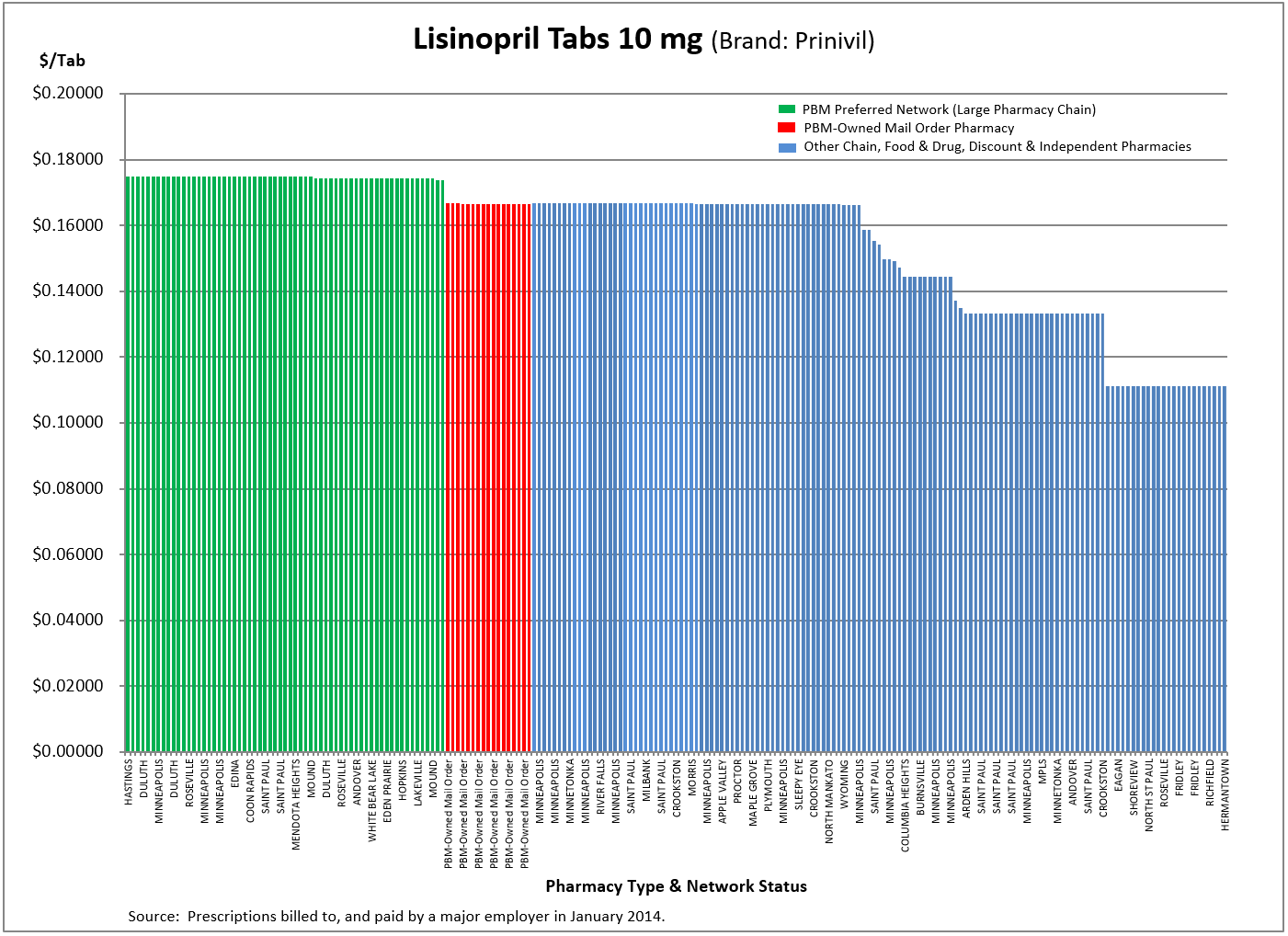 PBM’s
Mail 
Order
Preferred
Network
Other Retail Pharmacies
n=399 top generic drugs
Generic MAC Amount Paid/Unitto PBM to Pharmacy & by Employer to PBM
BENEFIT DESIGN ISSUES

Does Your PBM Use a
Pharmacy MAC?

Does Your PBM Use a 
Client MAC?

How Does the Client MAC
Compare to the 
Pharmacy MAC?
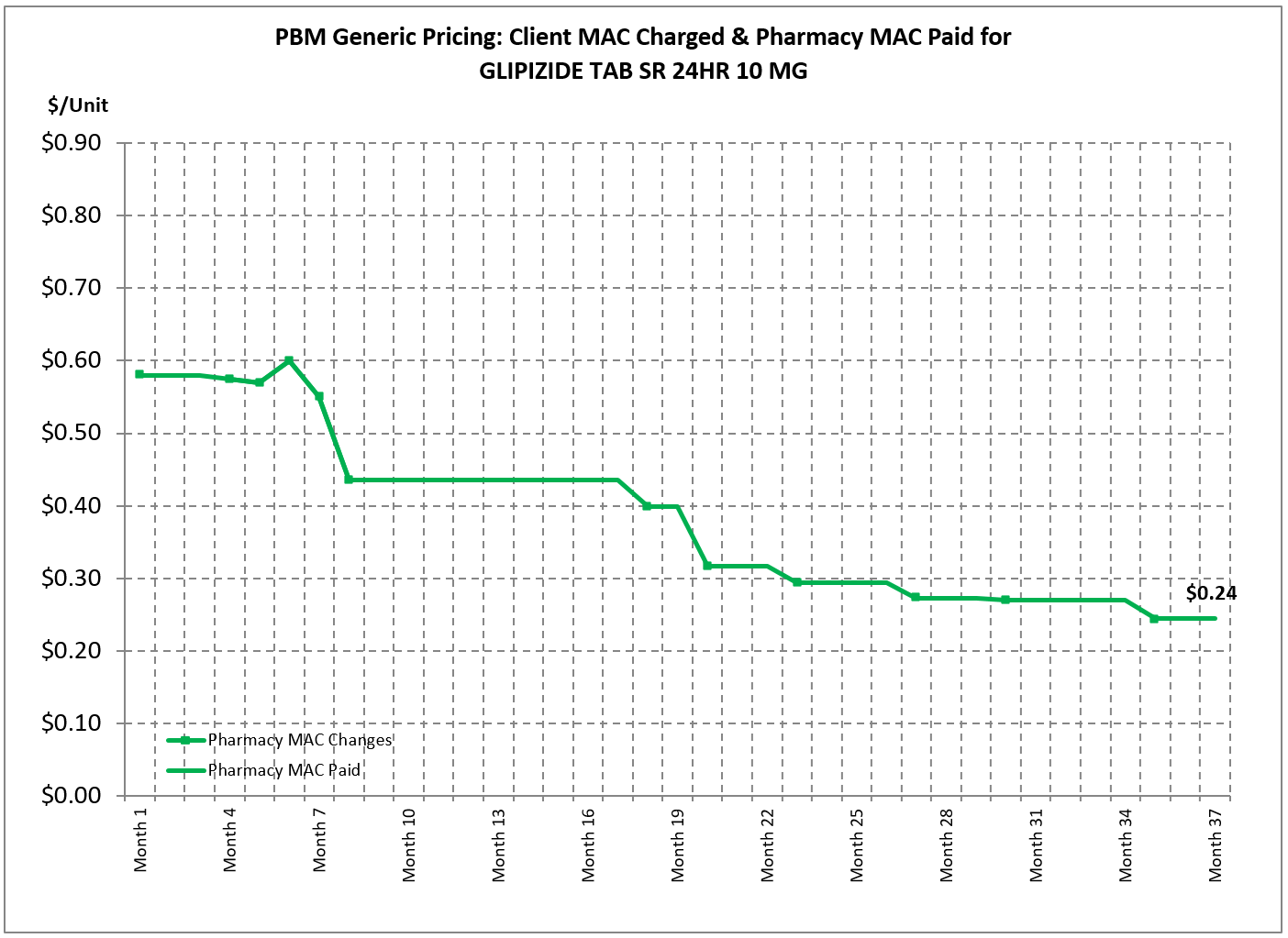 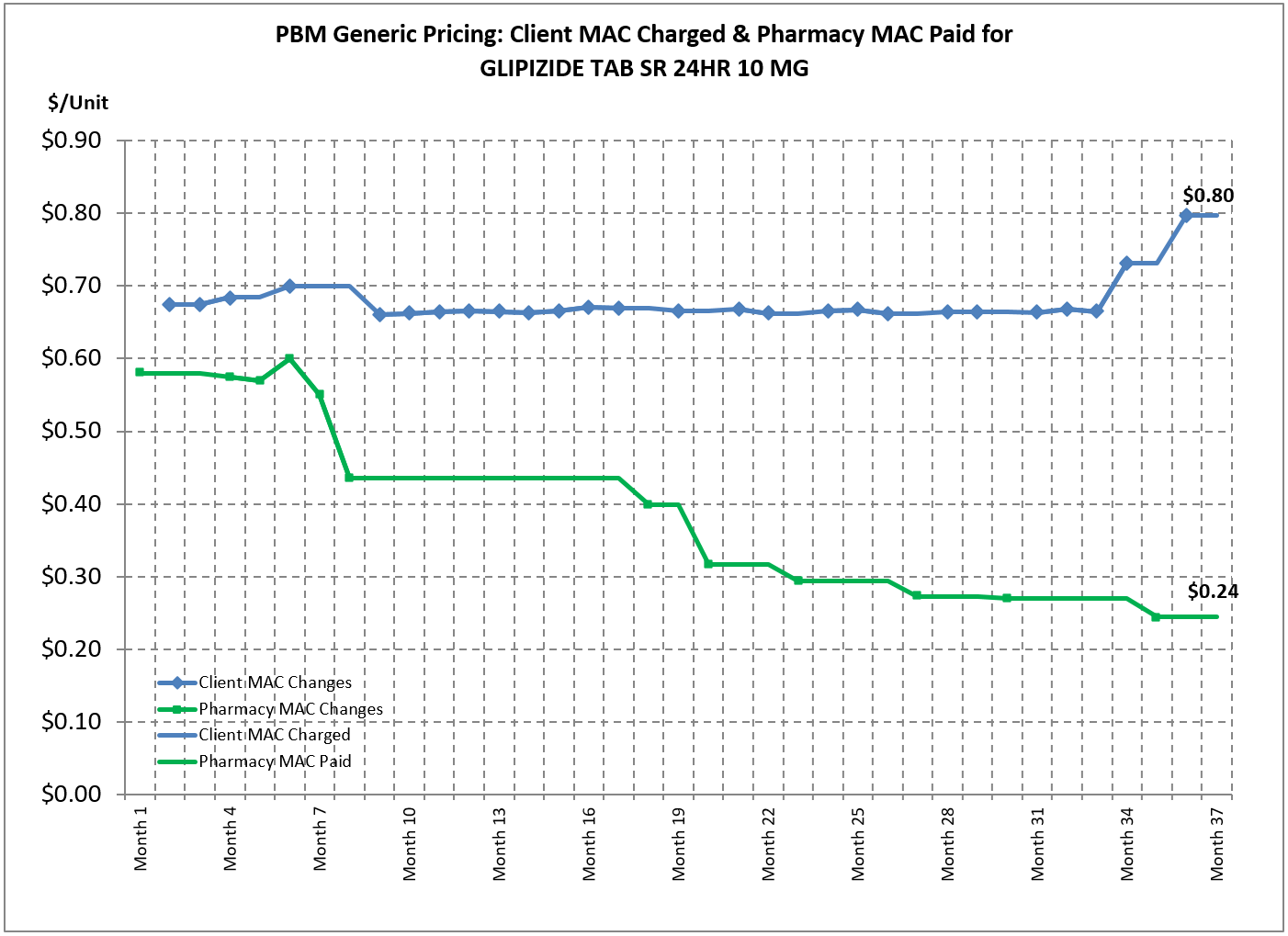 Client MAC:
Amount Paid by Employer to PBM
Who Benefits from the
MAC Spread on Generics?
 ---PBM? or Employer?---

Who Benefits When the
Pharmacy MAC is Reduced?

Is Mail Order Pharmacy
Paid the Same MAC as 
Retail Pharmacies?

-Or Is Mail Order Paid the
    Client MAC?

-If Mail Order Is Paid 
  More than Pharmacy MAC
  Is Mail Order a Good Deal?
MAC Spread on Generics
Pharmacy MAC:
Amount Paid by PBM to Pharmacy
Pharmacy MAC:
Amount Paid by PBM to Pharmacy
n=399 top generic drugs
Levothyroxine Sodium 75 mg TabletsBrand & Generic Prices (May 2015)
$/tablet
(AWP)
Repackaged or
Re-labeled Brand 
or Generic Products

(Set their own  AWP & WAC)

(Often used by:
  Mail Order Pharmacies,
  Chain Pharmacies,  
  Specialty Pharmacies &
  Physician Dispensers)
How Do Brands & Generics Compare?
Why are some generics higher than brands?
Does the biggest discount always get the lowest price?
Brand Name
(Reference Products)
Generic Equivalents
Source: Compiled by the PRIME Institute, University of Minnesota from data found in Micromedix RedBook, May 2015.
Price Disparity Across Therapeutic Alternatives: 2017
The Drug Market is Broken !
Lack of Price Transparency
 Information Asymmetry
 Inelastic Demand
 Lack of Negotiation
 High Barriers to Entry
 Excessive IP Expansion
President Trump on Drug Prices
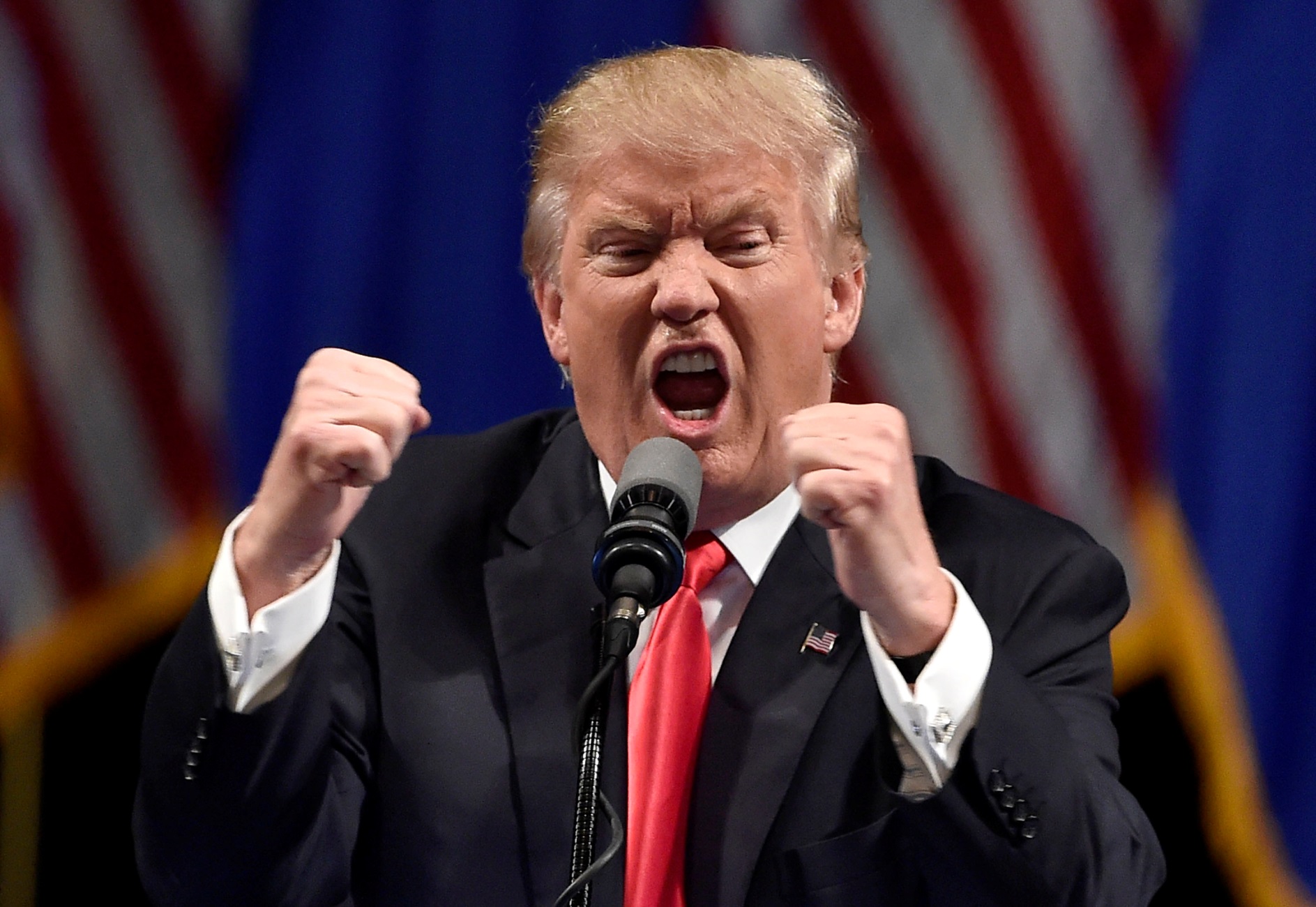 U.S. drug prices have been “outrageous.” *1 
Pharmaceutical firms are “getting away with murder.” *2
1 President Donald J. Trump, March 21, 2017, http://fortune.com/2017/03/21/trump-pharma-stocks-drug-prices/
2 President Donald J. Trump, January 11, 2017, http://fortune.com/2017/01/11/donald-trump-press-conference-biopharma-stocks/
Trump on Prescription Drugs
Cutting Prescription Drug Prices is a Top Priority
Donald J. Trump, Jan. 30, 2018 State of the Union Address

Asked Congress to Pass “Right to Try” Bill
Lets terminally ill patients access experimental treatments before FDA approval

New HHS Secretary is Alex Azar
Former Eli Lilly (drug company) executive
Finding Fixes for the Future
Make Drug Prices Transparent & Accountable
 Systematically Monitor for Extraordinary Drug Prices
Screen for prices & price changes that are ‘unconscionable’ & ‘unreasonable’
Single point price changes >10%, >25%, >50% & >100% 
 Link Transparent Prices, Accountability & Coverage
Quasi-governmental commission reviews & evaluates prices & price changes
Price behavior not justified, drug not covered by Medicare, Medicaid, commercial
 Prohibit Market Distorting Behaviors
Copay Coupons, Undisclosed Rebates, Patents for Product Hopping & Combinations
HHS OIG has declared copay coupons as ‘kickbacks’ & prohibited them in govt. plans
 Recognize Economic Impact of FDA Policy & Actions
 Enable Value-Based DecisionsRequires Actual Price
Medical Benefit Drugs
What Are We Trying to Do:
Claims Level Data Reporting at NDC Level
 Medical Benefit Drug Formulary (Drug Value Assessment)
 Utilization Management (Qty, PA, Step Therapy, Pt. Mgmt.)
 Payment Parity from Providers (Reference pricing)
 Coordination of Pharmacy & Medical Benefit
  	 Need Vendors to Do This !
2017/2018 State Rx Legislation by the Numbers
2018 Session: 171 Bills  (up from 100 bills in 2017)
		      28 States Enacted 45 New Laws on Drug Costs

Major Categories of Legislation:
PBMs – 92 Bills (31 laws in 20 states)
Transparency – 26 Bills (7 laws: OR, VT, ME, NH, CT, CA*, NV*)
Price Gouging – 13 Bills (1 law: MD*)
Wholesale Importation – 9 Bills (1 law: VT)
Bulk Purchasing – 4 Bills
Drug Affordability Review Boards – 3 Bills: MD, NJ, MN
			                       		(*= enacted in 2017)
Disruptive Actions
New Things We Aren’t Expecting Will Disrupt:
New Alignments of Players
PBM (+Mail + Spec)  +  Pharmacy Chain  + Insurer
  Caremark                    		CVS                           Aetna
  Prime Therapeutics   		Walgreens               Blues
 Next Move  PBM-Insurer + Generic Manufacturer
 Non-Profit Generic Manufacturer (InterMountain HealthProject Rx)
 “Waste-Free” Formulary Across Employers/Payers (PBGH)
 Amazon  +  Berkshire-Hathaway  + JP Morgan
	 Disintermediation + Value to Payer/Patient
Regulatory & Legal Influences on Generics
FDA Review Time for ANDAs Getting Better
Has been a rate-limiting step for ANDA approval & has limited competition
 Make Sure the ‘Total Time’ to Market Is Managed
Should not just shift ANDA review time from FDAs clock to firm’s clock.
 Unapproved Drugs Initiative  Competition Worse
Colchicine (Colcrys) reduced competitors and ↑ price from $.09 to $4.85
Multiple unapproved drugs  1 high-priced brand instead of more competitors 
Cost Medicare about $1.2 billion from 2011-2015 (total national effect ~$3.7 billion) 
 Pay-for-Delay Invites Gaming & Delayed Competition
 Authorized Generics Confuse Consumers
 Trade Agreements Expand IP & Limit Generics
TPP would have taken length of biologics exclusivity out of Congress’ hands
Economics of Prescription Drugs
“A drug that
one can not afford is
neither safe nor effective.”
-- Stephen W. Schondelmeyer